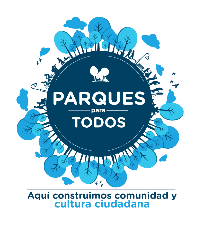 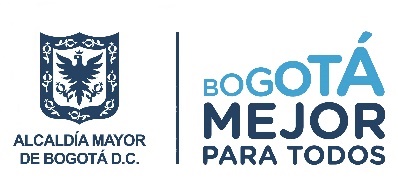 Estrategia Parques para todos
FICHA DE CARACTERIZACIÓN
1. INFORMACIÓN GENERAL
NOMBRE DEL PARQUE
FECHA
LOCALIDAD
IMÁGENES DEL PARQUE
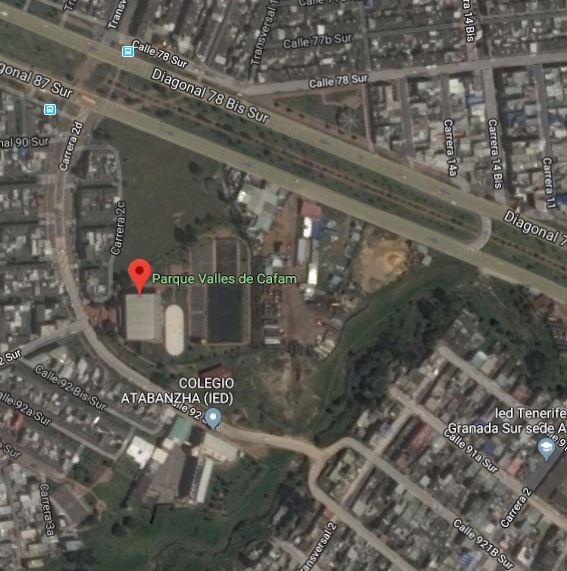 17/06/19
Valles de Cafam
Usme
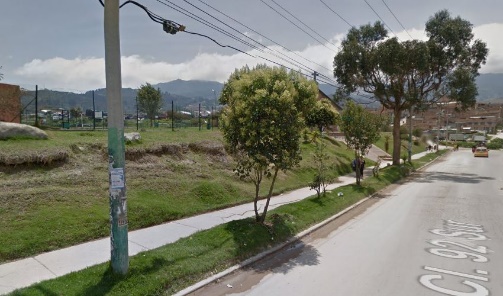 2. PARQUES ADECUADOS
ADECUACIÓN (%)2019
ENTORNOS
Percepción de la población 2018
Zonas verdes
Estado de la poda o corte
70%
100%
Parque
Valles de Cafam
Residencial, comercial
70%
Aseo
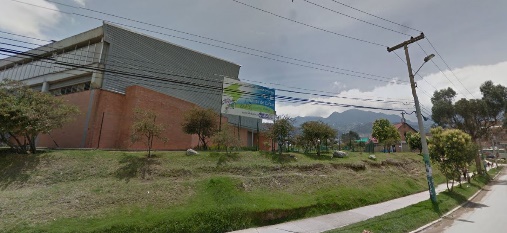 Iluminación
70%
Iluminación
100%
Colegios, CAMI Marichuela, Bomberos
70%
Mobiliario
Mobiliario
100%
Seguridad
70%
4. PARQUES SOSTENIBLES
3. PARQUES HABITADOS
SOSTENIBILIDAD DEL PARQUE
HABITACIÓN DEL PARQUE PÚBLICO
Actores
Entidades
Colegios públicos y privados, adulto mayor, infancia y jóvenes
SCRD, IDRD, Recreadores, Colegios distritales, Biblored
Estrategias para la sostenibilidad
Aspectos negativos
Fomentar otras actividades deportivas no solo el fútbol
Desarrollar actividades culturales
Charlas de convivencia (clasificación de las basuras)
Participación de la comunidad en el uso del mobiliario y el cuidado del agua
Maquinaria de obra
Inestabilidad en el terreno
Aspectos positivos
Gimnasios, Seguridad, fácil acceso, TEC (fútbol, baloncesto, Voleibol) y aseo.
Cultura ciudadana, unión entre comunidad, compromisos con actividades institucionales. 
Lectura al parque en el PPP
Estrategias para la memoria social
Encuentros culturales
Torneos que unan a la comunidad (baloncesto, voleibol, patinaje y etc.)